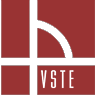 Vysoká škola technická a ekonomická
Ústav technicko-technologický
Analýza a optimalizace vybraných logistických procesů v podniku
Autor diplomové práce:		Bc. Jiří Havlík
Vedoucí práce:			doc. Ing. Karel Jeřábek, CSc.
Oponent práce:			Ing. Jan Vrabel, Ph.D.

České Budějovice, červen 2020
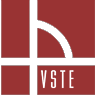 Důvody k řešení daného problému
zjistit zda využitá řešení při reworku a refurbishi jsou správná


seznámit s pojmy refurbish jednotek


získat více informací o dané problematice a využitých metodách
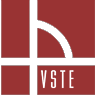 Cíl práce
analyzovat stav vybraných logistických procesů ve společnosti VSP Data a.s. a navrhnout jejich optimalizace

provést analýzu některých vybraných článků rework a refurbish procesů

návrhy na zlepšení
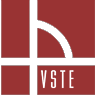 Výzkumný problém
Rework/Refurbish proces
Analyzované články:
Analýza mechanizace pro manipulaci s ucelenými paletovými jednotkami
Analýza dodávek komponent a defektních jednotek
Analýza spolehlivosti na základě strategie údržby
Analýza spolehlivosti procesních kroků
Analýza zařízení pro automatickou identifikaci
Představení refurbishe a reworku produktů
Automatizace a robotizace výrobních kroků
Návrh na zlepšení současné situace
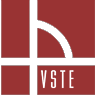 Použité metody
TOPSIS

FMEA

Výpočty

SWOT analýza

Sankeyův diagram

Výpočty na základě přesných parametrů
Představení společnosti
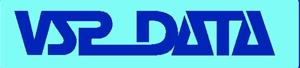 Název společnosti: VSP Data a.s.
Sídlo: Tábor

VSP DATA a.s. je zaměřena na servisní činnost a to jak záruční , tak i pozáruční. Poskytované služby zahrnují všechny podpůrné služby, včetně distribuce, oprav produktů a komponentů a zákaznických call center. 

Produktové portfolio zahrnuje opravy laserových a inkoustových tiskáren, data projektorů, digitálních kamer, skenerů, mobilních telefonů, GPS navigací, LCD displejů, serverů a dalších zařízení. Samostatnou komoditou jsou opravy bankomatů a jejich příslušenství, dále pak opravy elektronických desek a modulů.

Samozřejmostí při zabezpečování servisních a obchodních požadavků našich partnerů a zákazníků je uplatňování, udržování a neustálé zlepšování integrovaného systému managementu jakosti (QMS) a systému environmentálního managementu (EMS), pro které byla společnost certifikována. Plně se tak ztotožňujeme s požadavky normy ČSN EN ISO 9001:2009 a ISO 14001:2005.
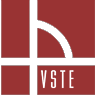 Dodavatelský řetězec
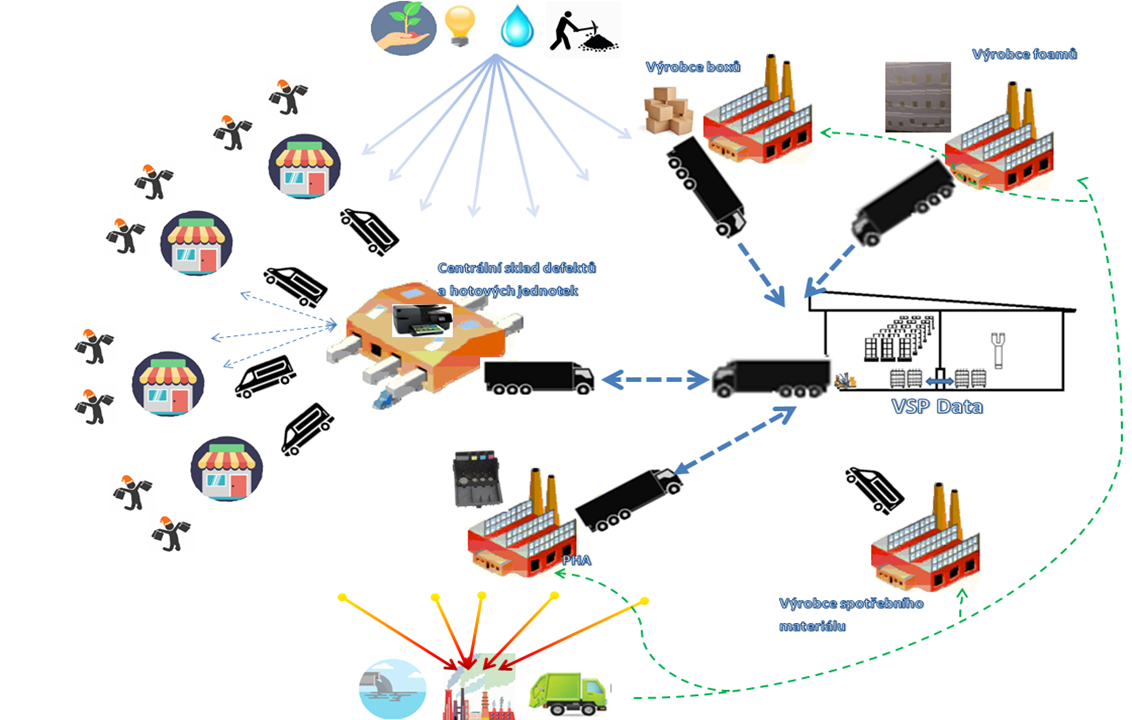 Reverzní logistika – VSP Data
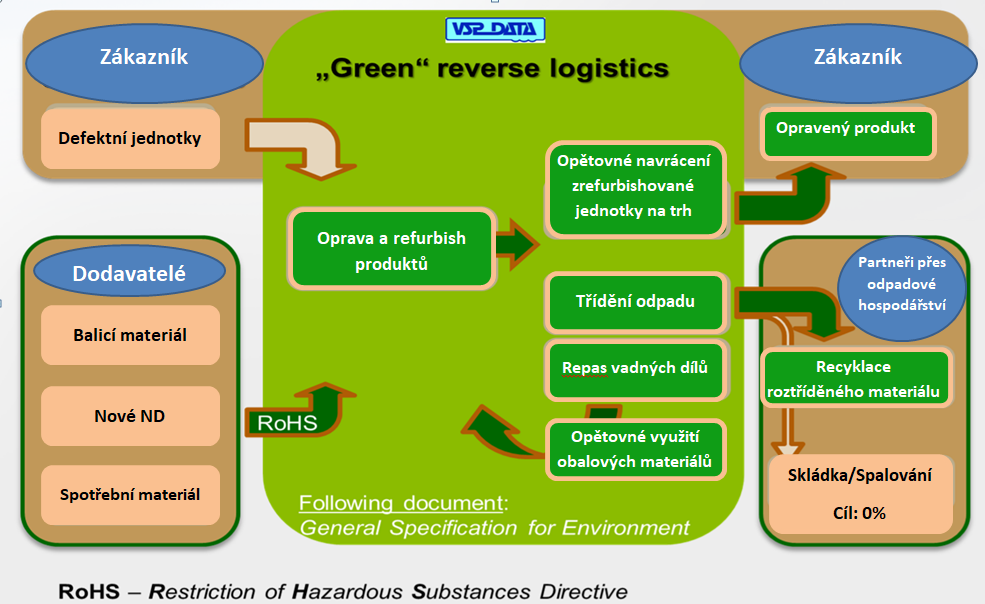 8
Grafické znázornění toku jednotek
Tok jednotek
dopravit tiskárny z Německa do Tábora
vyložit jednotky z kamionu do skladu
rozbalit jednotky na dílenské vozíky
dovézt na linku
vyměnit vadný díl
evidence
naložit zreworkované jednotky na dílenské vozíky
dovézt vozíky do skladu
zabalit
naložit do  kamionu
exportovat
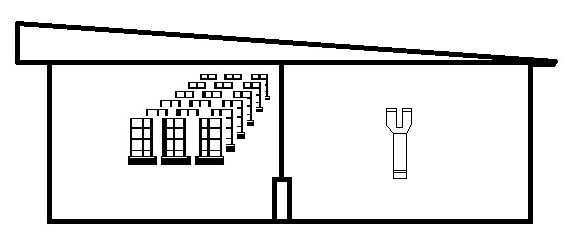 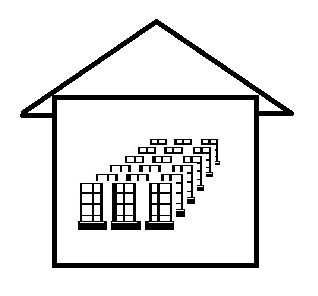 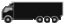 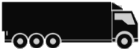 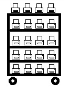 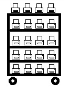 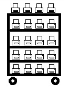 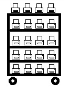 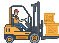 9
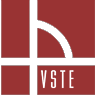 Rework linka
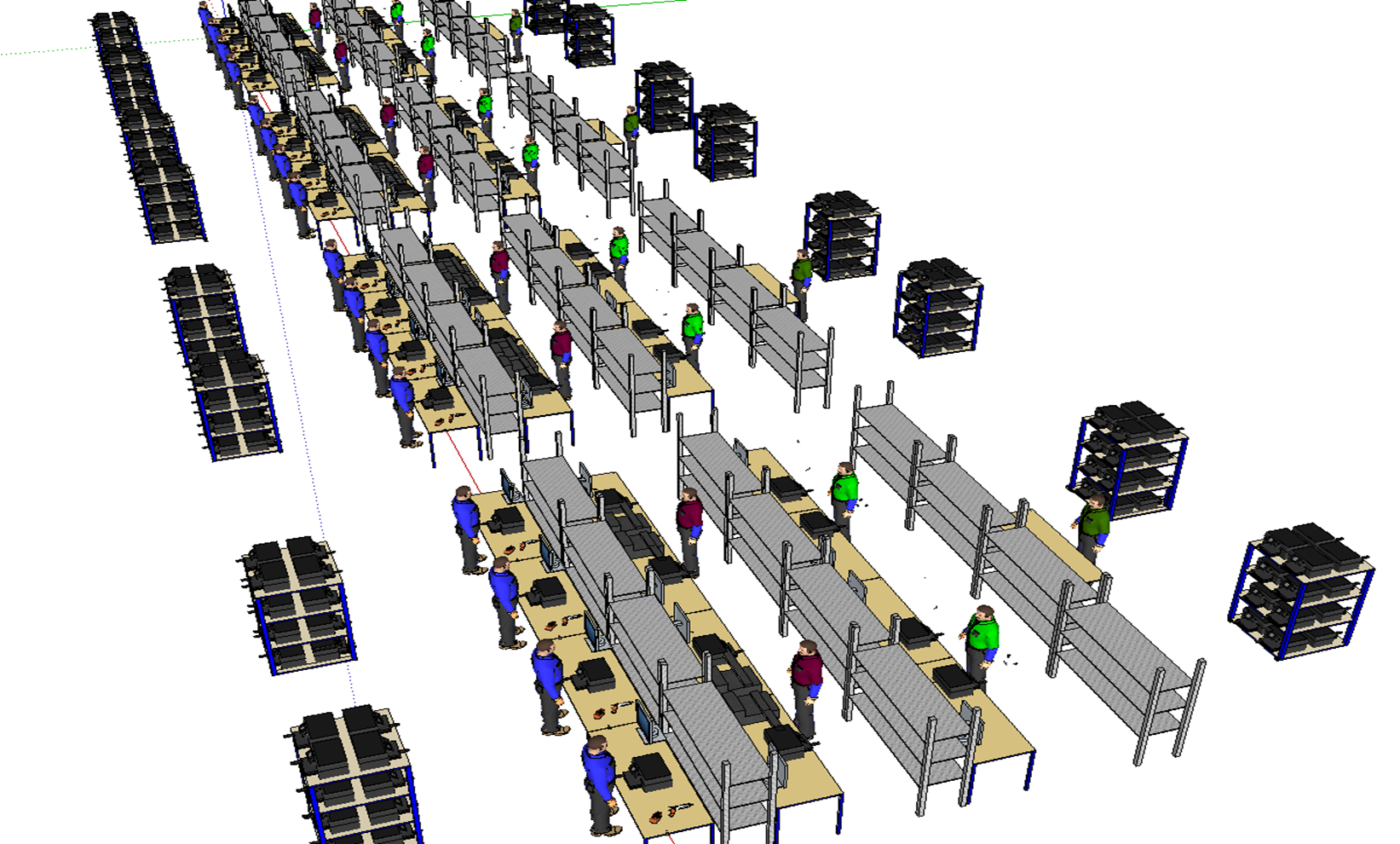 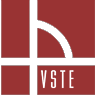 Refurbish linky - flowchart
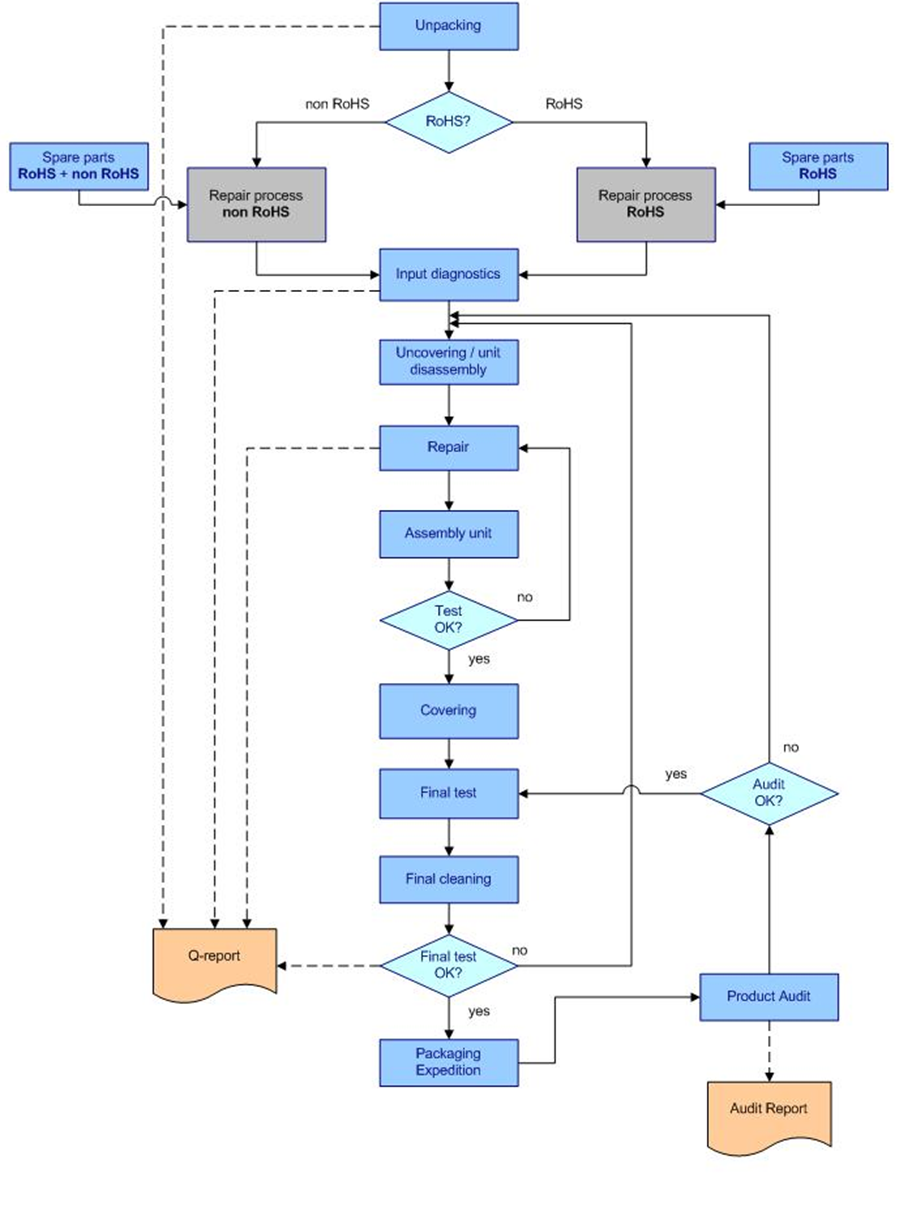 Funkční model logistického článku hodnototvorného řetězce
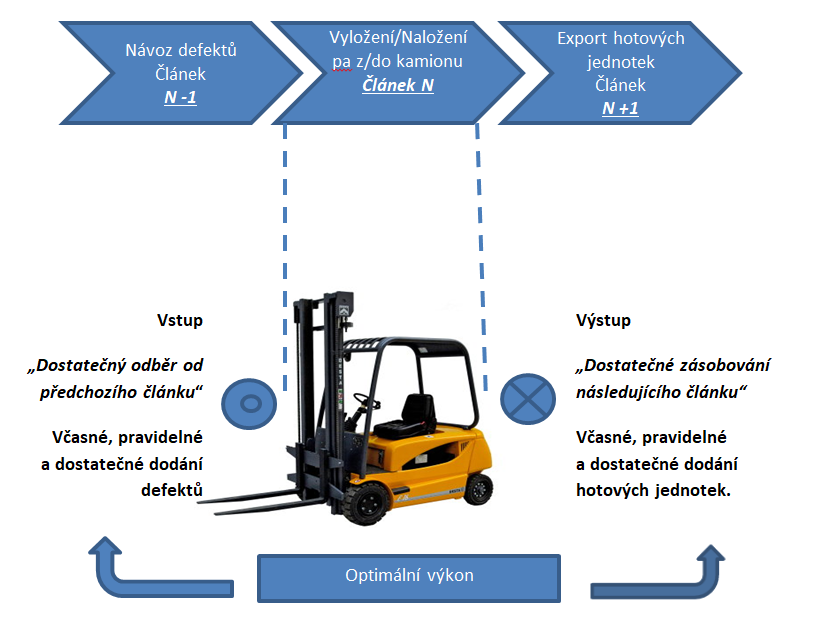 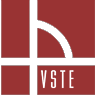 Dosažené výsledkyTOPSIS – čtečky čárových (QR) kódů
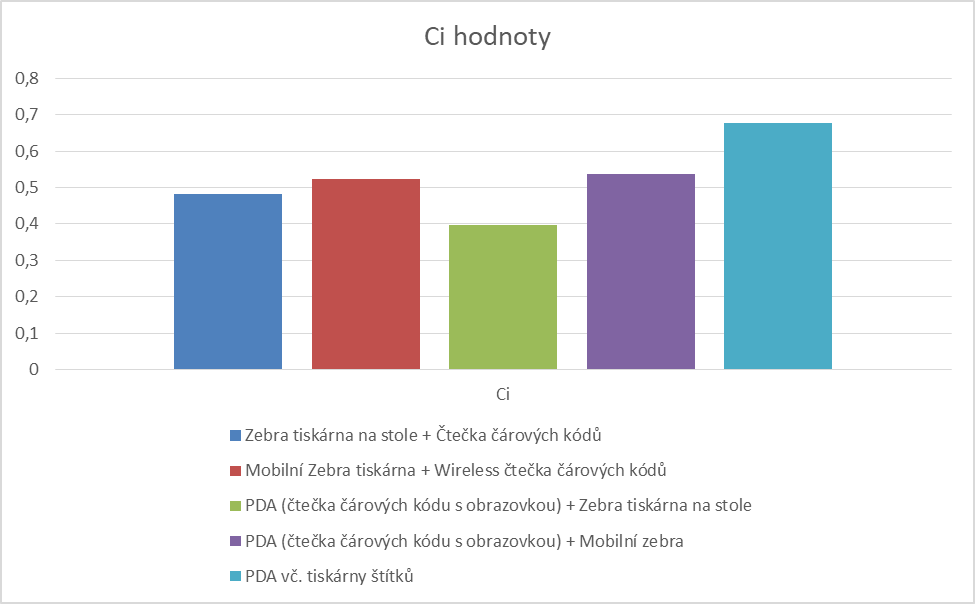 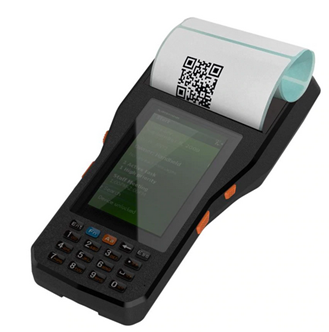 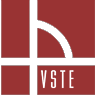 Dosažené výsledkyTOPSIS - manipulační prostředky
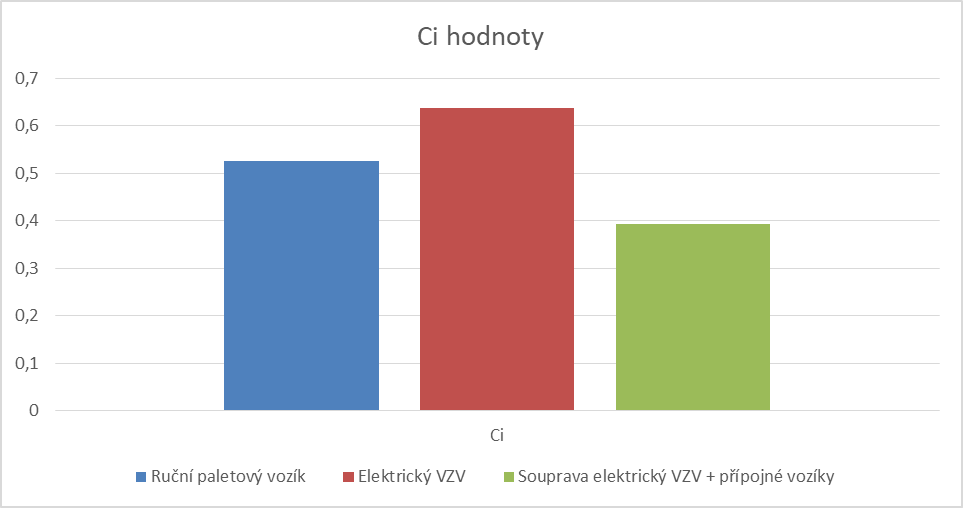 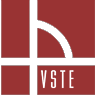 Dosažené výsledkyFMEA
Údržba techniky -> strategie údržba po poruše

Údržba techniky -> nedostatek komponent pro opravy

Absence záložních zdrojů pro případ výpadku el. Energie

Nedostatečná kontrola SW uváděného do procesu

Absence kontroly správné verze testovacího SW
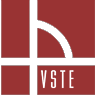 Návrhy na zlepšení
Zavést pravidelnou kontrolu technických zařízení
Pořídit záložní zdroje pro případ výpadku el. energie
Zavést kontrolu nového SW instalovaného do výrobní linky
Zavést kontroly správnosti aktuální verze SW
Pořídit PDA zařízení s tiskárnou a barcode čtečkou
Pořídit elektrický VZV
Zavést robotické vozíky pro automatický pohyb po areálu
Použít paletizační roboty
Pásový dopravník s automatickým načítením id kódů pro příjem a export kusových zásilek
Větší využití robotizace pro balící procedury
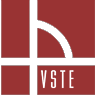 Děkuji za pozornost.
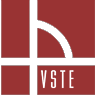 Otázky vedoucího a oponenta
Vedoucí:

          Jak vypadá nákladová funkce realizovaného procesu? A v souvislosti s tím                                         
          návratnost investic?

Oponent
1. Popíšte najvýznamnejšie logistické systémy KANBAN, JIT, JIS, CROSS- DOCKING…
2. Prečo je pri FMEA výhodné využívať brainstorming?
        3. Aké z logistických procesov sa využívajú vo Vami spomínanej společnosti?
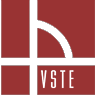 Nákladová funkce
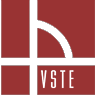 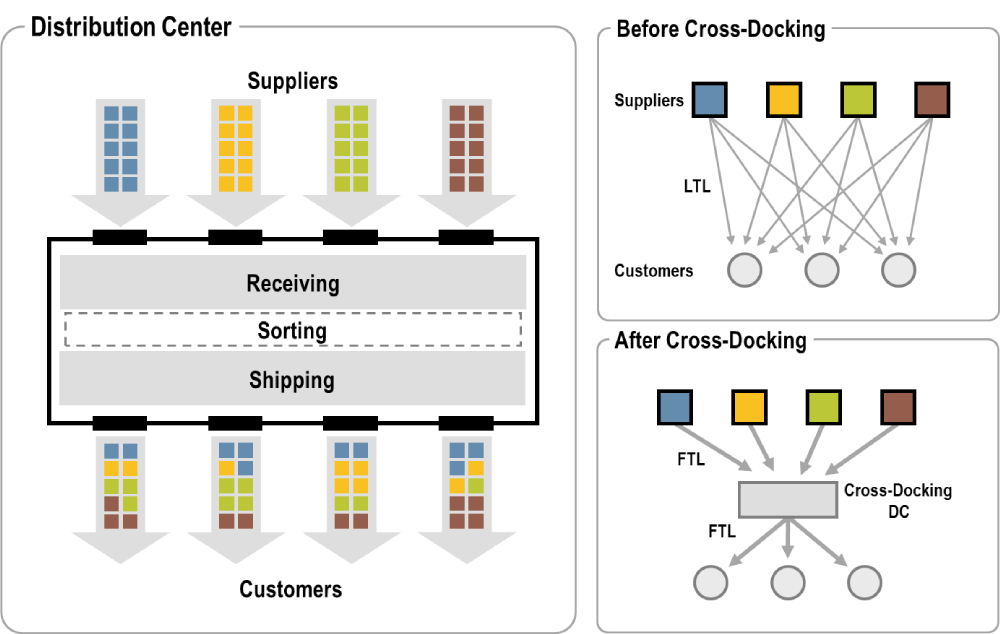 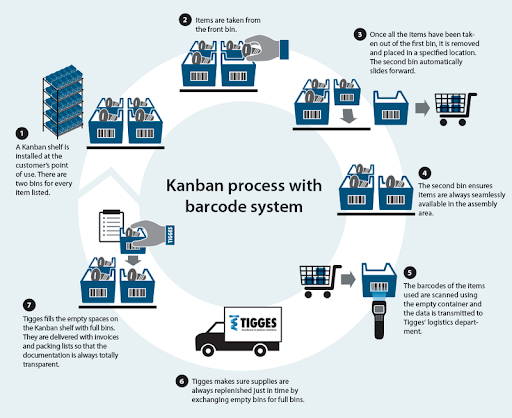 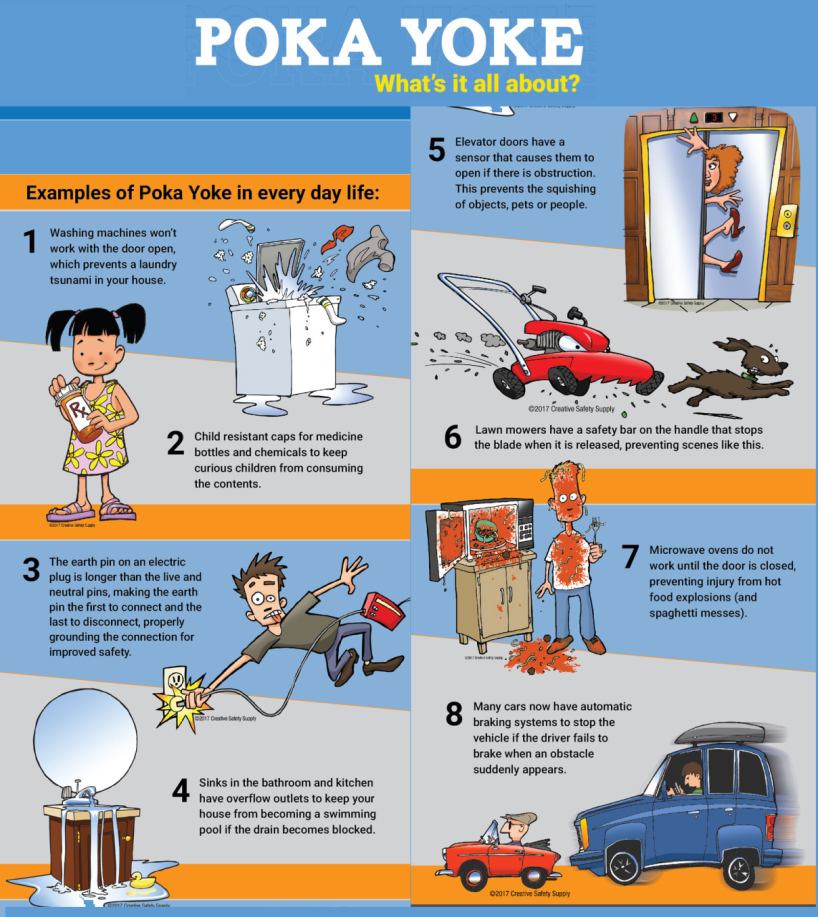 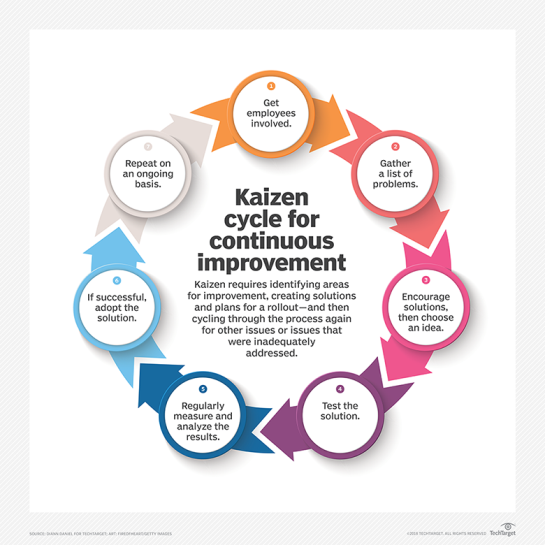 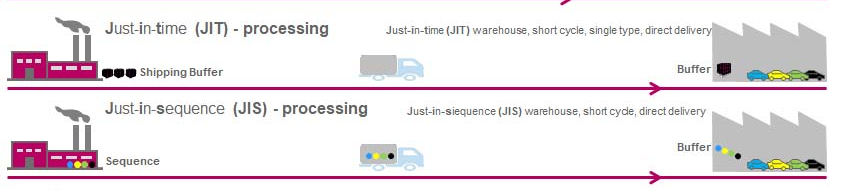 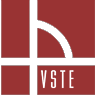 Zdroje
http://www.tigges.com.my/logistics-solutions
http://www.vspdata.cz
https://www.highjump.com/supply-chain-management-solutions/
	warehouse-management-solutions-wms/
	warehouse-management-system-for-automotive-suppliers
https://transportgeography.org/?page_id=4453
https://cz.pinterest.com/pin/31454897384116724/